S’AFFIRMER
PAR L’ART !
Créer en s’inspirant 
des artistes Miss Me et
 Stikki Peaches
‹#›
PROPOSITION DE CRÉATION
Créer un autoportrait, en s’inspirant des artistes Stikki Peaches et Miss Me. Les élèves sont invités à travailler sur la photographie de leur visage masqué en y apposant leurs propres dessins, mots et phrases en lien avec une valeur ou une cause qui leur est chère. Par la suite, ils doivent trouver un lieu à Montréal avec Street View pour jouer les artistes de rue, afin d’intégrer leur image à un mur existant. Une façon différente de s’affirmer par l’art !
‹#›
QUESTIONS DE DÉPART
Qu’est-ce que l’art de la rue ou le Street Art? 
Comment s’affirmer en exploitant l’art?
‹#›
COMPÉTENCES
Créer des images personnelles (C1)
Compétence numérique : innovation et créativité
‹#›
TECHNIQUES
Photographie
Traitement de l’image numérique
1. OBSERVER
‹#›
REPÈRES CULTURELS
STIKKI PEACHES

MISS ME
‹#›
REPÈRES CULTURELS
STIKKI PEACHES, artiste montréalaise
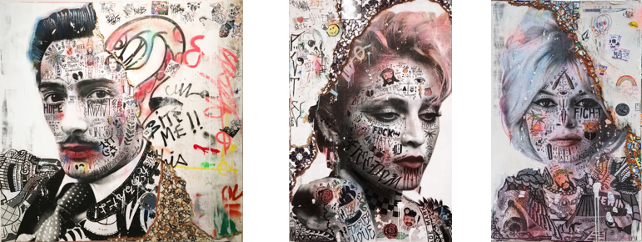 ‹#›
REPÈRES CULTURELS
MISS ME, artiste montréalaise
Voir la vidéo
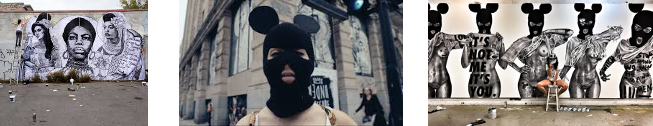 ‹#›
REPÈRES CULTURELS
Visionner la capsule vidéo 1 L’ART URBAIN
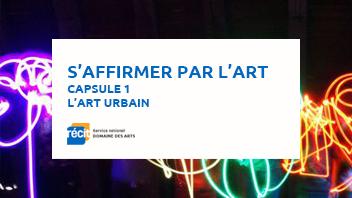 2. CRÉER
Une photographie
Un traitement de l’image
Une image sur une mur de Street View
‹#›
OUVERTURE
Remplir  les pages 1 à 8 du Carnet de traces : S'AFFIRMER PAR L'ART!
‹#›
ACTION PRODUCTIVE
ÉTAPE # 1 •  PHOTOGRAPHIER
Prendre plusieurs égoportraits (selfies) en exploitant différents plans du langage multimédia. 
Choisir le plus satisfaisant ou évocateur
Au fur et à mesure ajouter des images de l’évolution de votre création à différents étapes à la page 9 du Carnet de traces : S'AFFIRMER PAR L'ART!
‹#›
OUVERTURE
Visionner la capsule vidéo 2  CRÉER UN ÉGOPORTRAIT AVEC PHOTOPEA
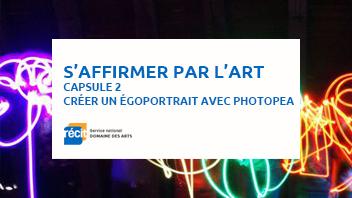 ‹#›
ACTION PRODUCTIVE
ÉTAPE # 2 •  TRAITER L’IMAGE
Dans Photopea, ouvrir l’égoportrait et le rendre en noir et blanc, augmenter le contraste et ajouter du grain.
Ajouter l’écriture et les emojis sur l’égoportrait.
‹#›
EXEMPLES
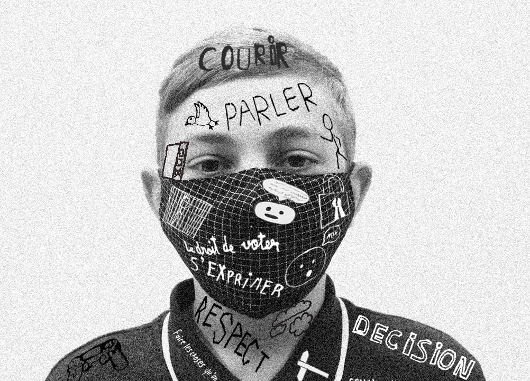 ‹#›
EXEMPLES
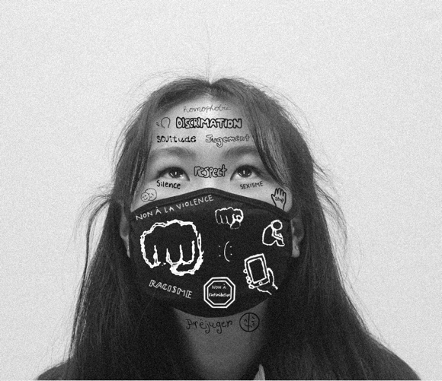 ‹#›
EXEMPLES
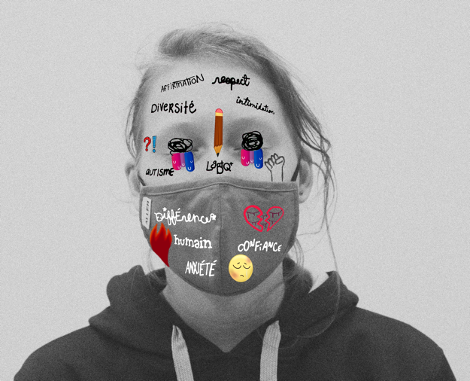 ‹#›
EXEMPLES
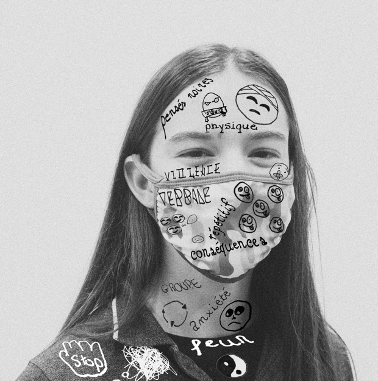 ‹#›
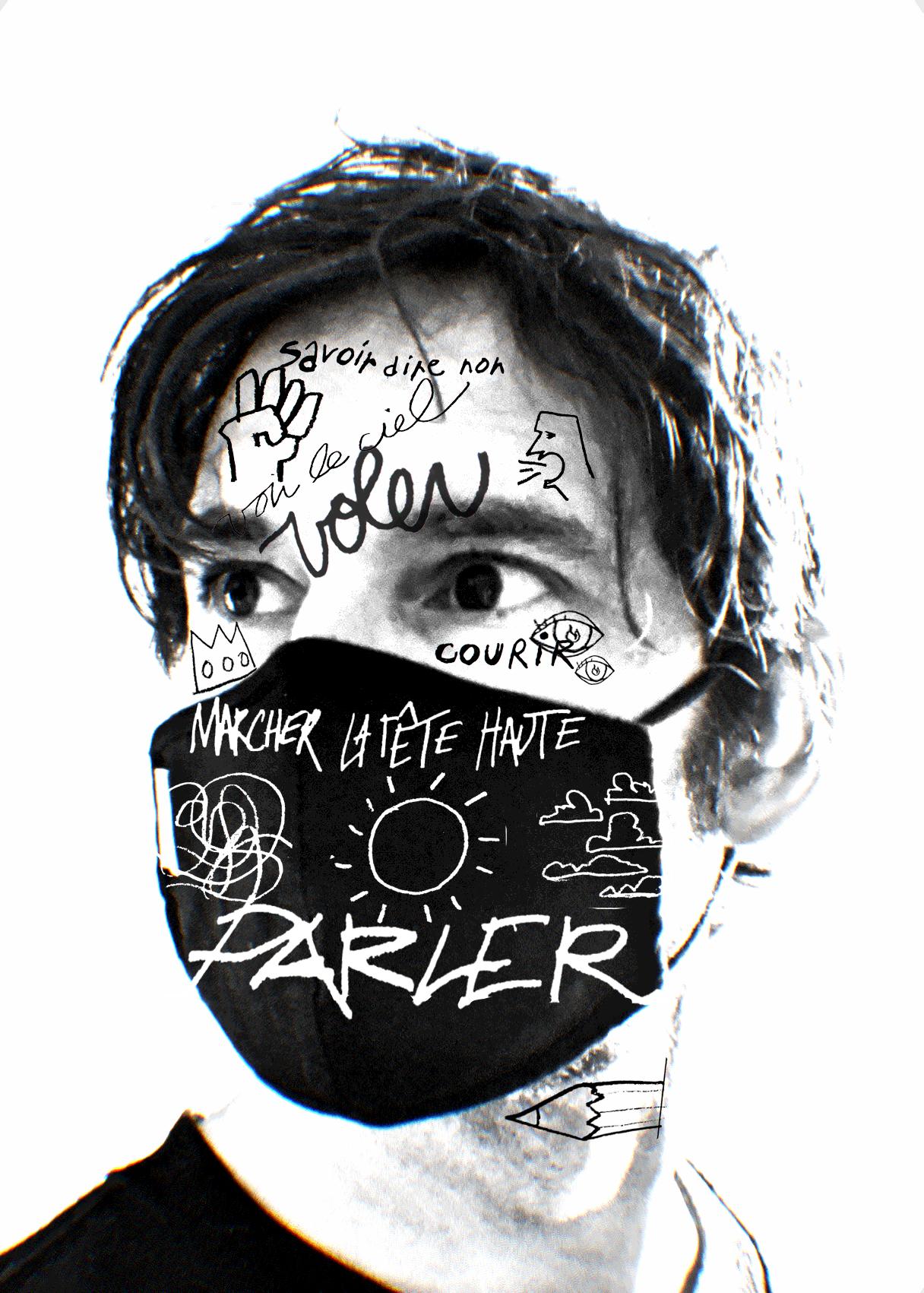 EXEMPLES
‹#›
OUVERTURE
Visionner la capsule vidéo 3  CRÉER UNE MURALE AVEC PHOTOPEA
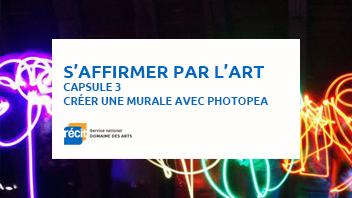 ‹#›
ACTION PRODUCTIVE
ÉTAPE # 3 - INTÉGRER L’IMAGE SUR UN MUR DE GOOGLE STREET VIEW
Dans Google Street View, choisir un quartier, puis un choisir un mur de briques.
Faire une capture d’écran du mur.
Dans Photopea, appliquer l’égoportrait sur le mur en ajustant la résolution, en découpant le visage et en ajoutant de la perspective.
Exporter en jpg.
‹#›
EXEMPLES
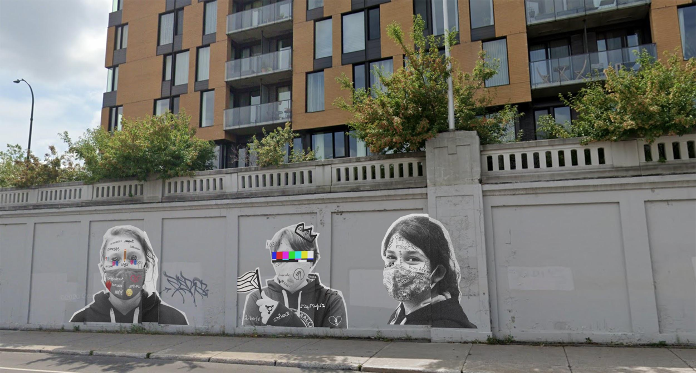 ‹#›
EXEMPLES
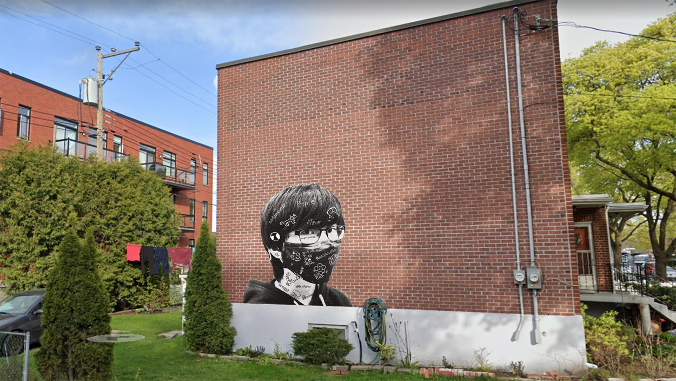 ‹#›
EXEMPLES
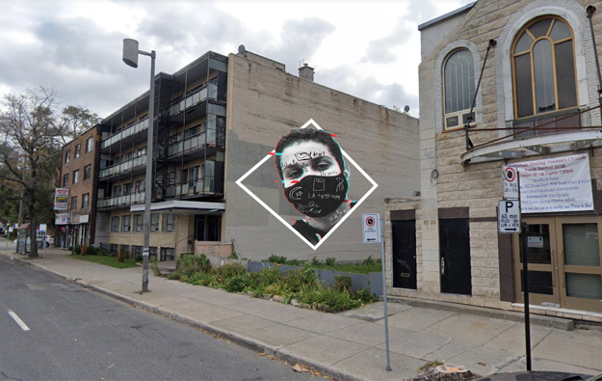 ‹#›
EXEMPLES
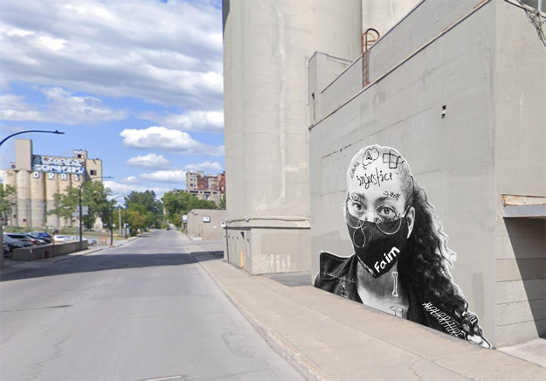 ‹#›
EXEMPLES
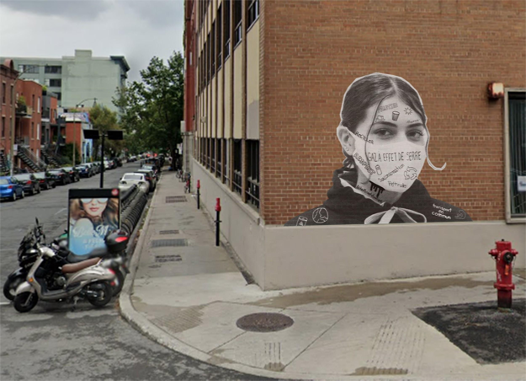 ‹#›
SÉPARATION
Observer sa création. 
Se poser la question se poser la question si la valeur ou la cause qui vous est chère est reconnaissable.
Remplir  les pages 10 à 12 du Carnet de traces : S'AFFIRMER PAR L'ART!
Déposer la création dans ce WAKELET  en cliquant sur «Edit Collection» et en ajoutant l’url de la vidéo, son titre et votre nom afin de voir en un coup d’oeil toutes les créations.
‹#›
RÉTROACTION
Merci de signaler vos commentaires, coquilles ou incohérences au SERVICENATIONAL@RECITARTS.CA